Business Model Canvas
Designed for:
Designed by:
Date:
Version:
Key Partners
Key Activities
Value Propositions
Customer Relationships
Customer Segments
Activity 1
Relationship
Partners
Client 1
Activity 2
Client
Client 2
Key Resources
Channels
Resource 1
Channel 1
Resource 2
Channel 2
Cost Structure
Revenue Streams
Cost 2
Revenue Source
Cost 1
Original version: Strategyzer.com
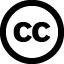 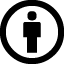 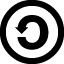 This work is licensed under the Creative Commons Attribution-ShareAlike 4.0 International License.
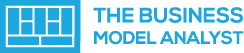 businessmodelanalyst.com